Start of by practising these words:
hour
minute
before
after

Look closely at how many letters and think about why the words are tricky. Then try to spell them without looking…
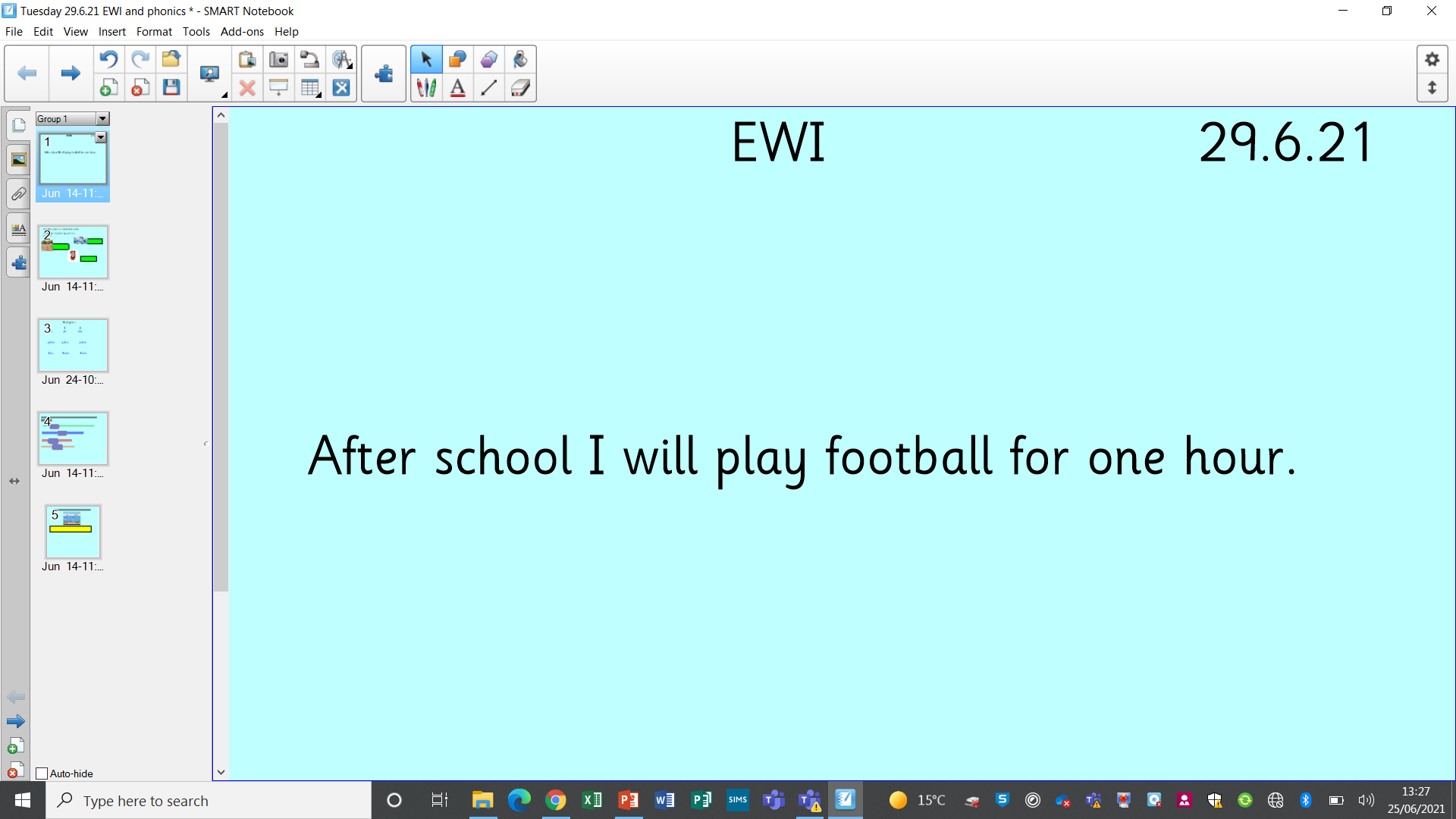 Read it, say it in funny voices, count the words, notice the punctuation.
Then try to write it without looking.
*Challenge: continue with another sentence about what else you like to do. Maybe you can use the word “also”.
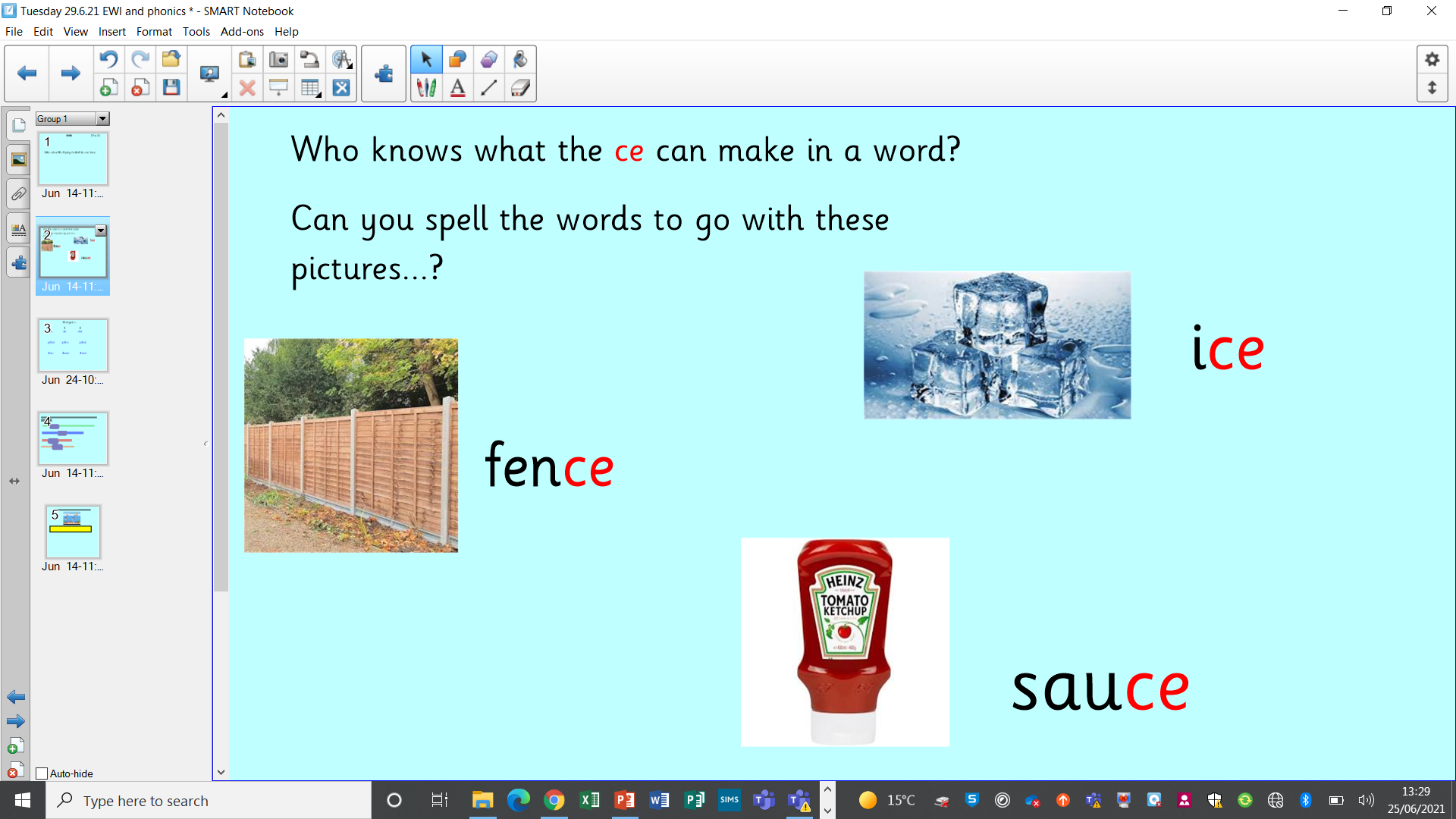 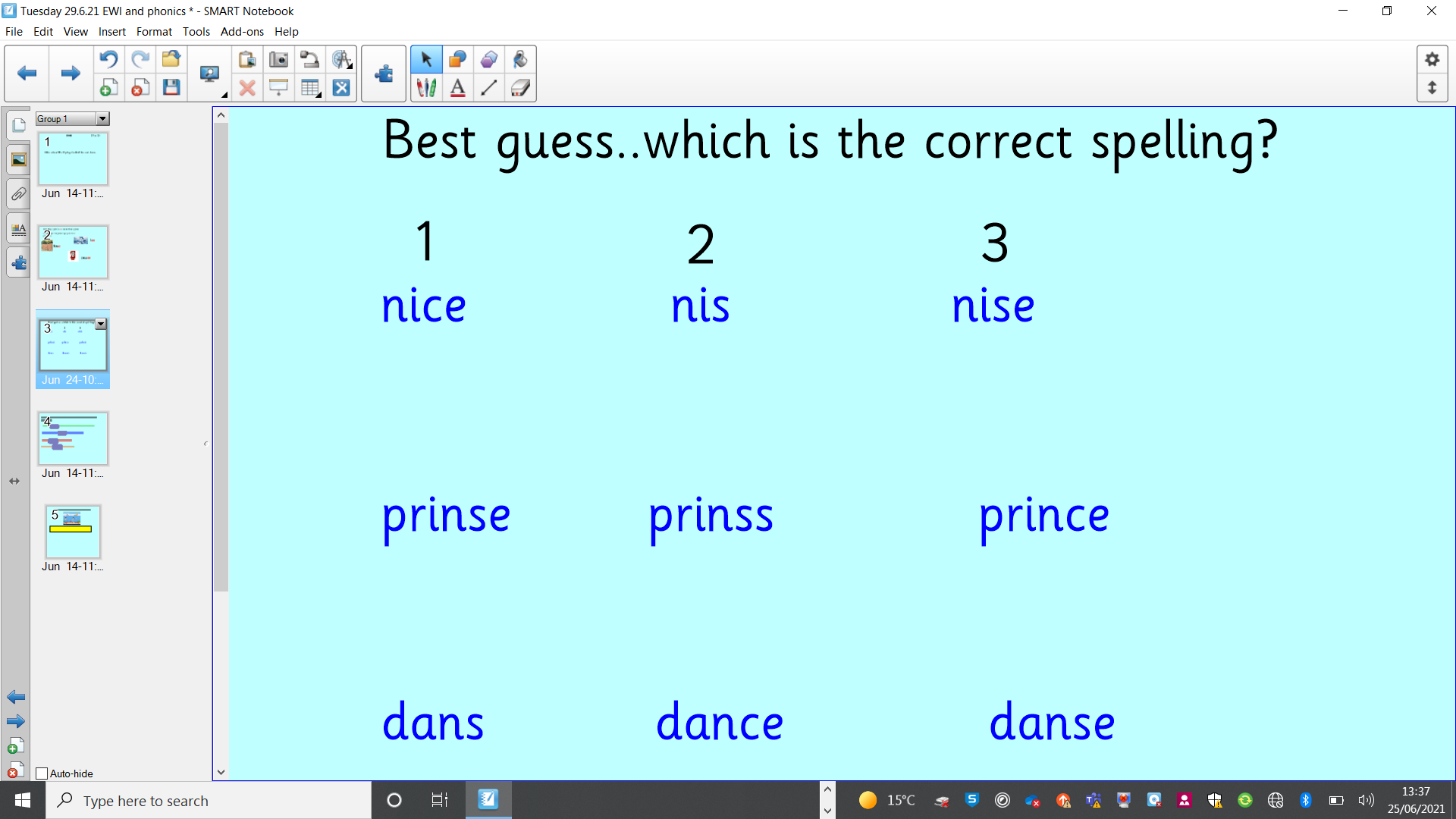 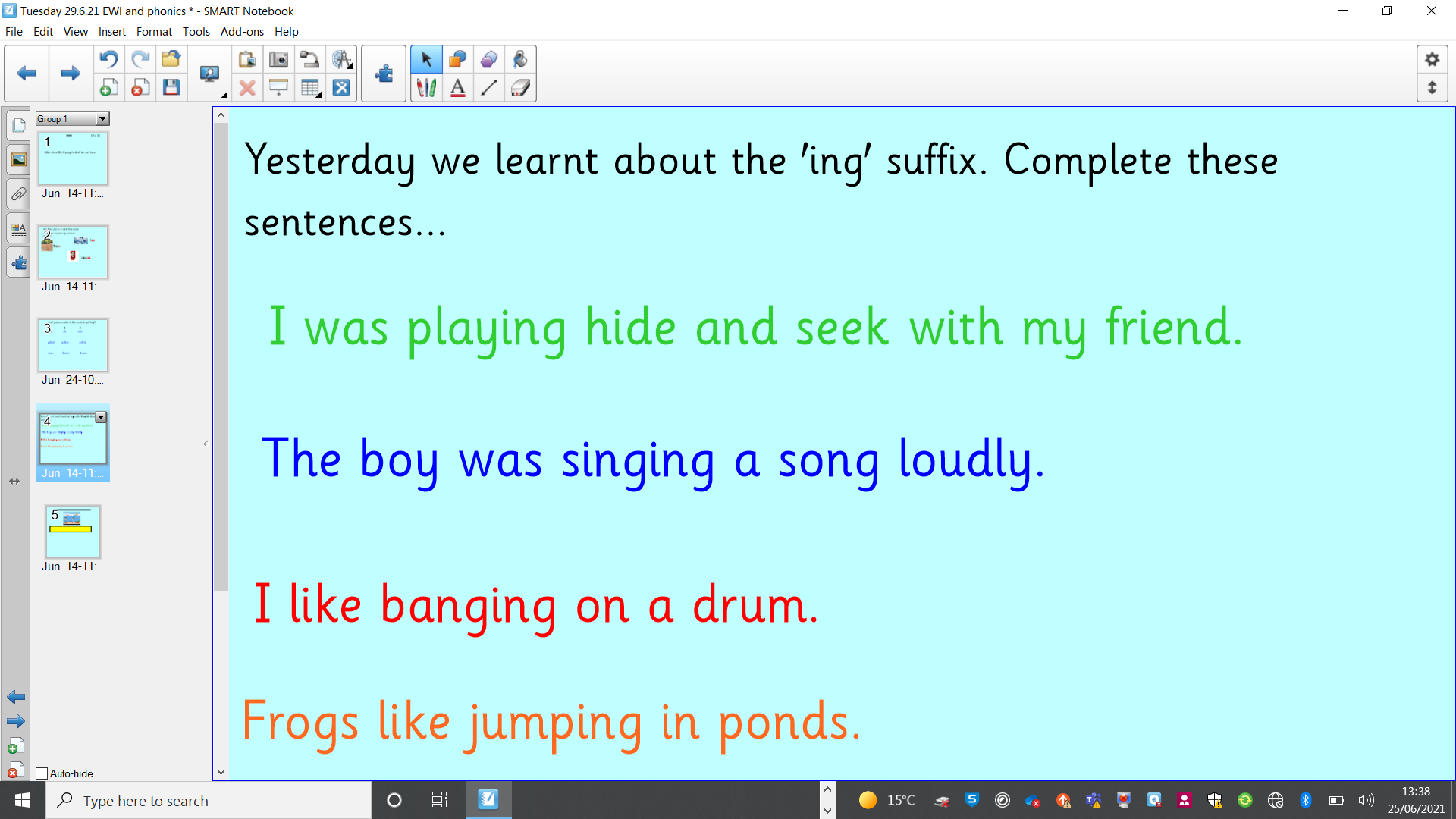 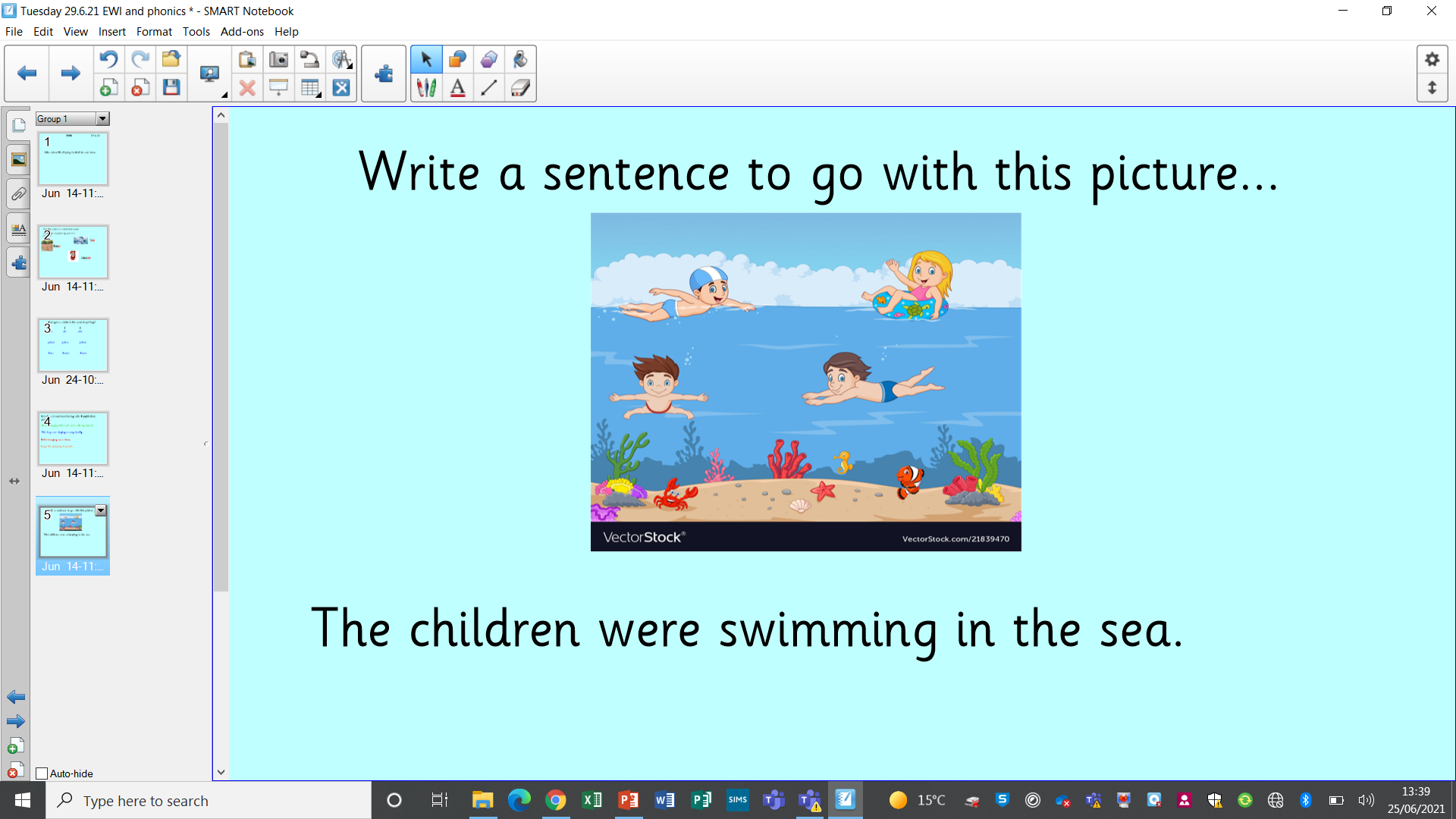